Taller de Diálogos Restaurativos
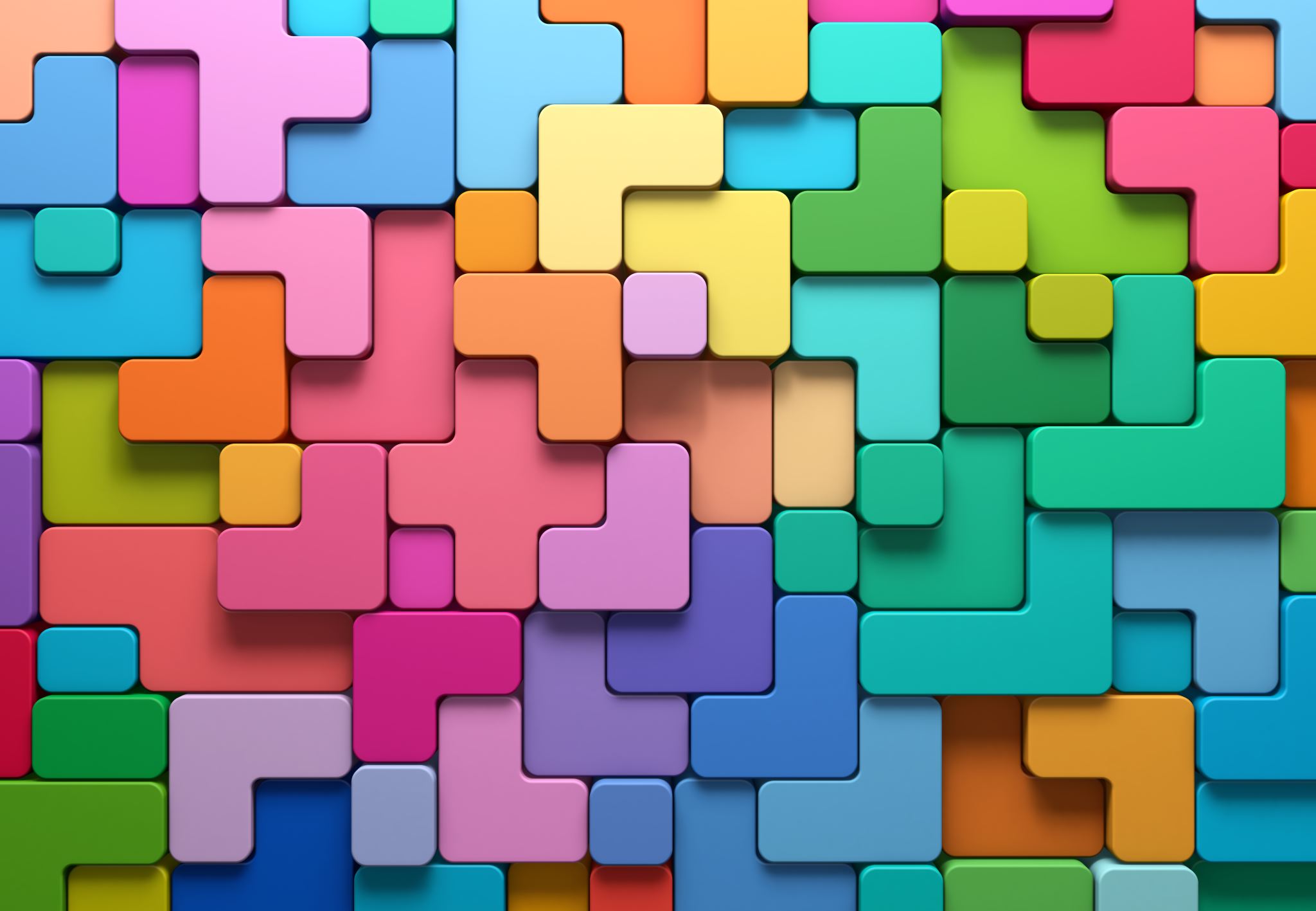 Sofia Fernandez duran
Mediadora/facilitadora procesos restaurativos
Comunicación efectiva
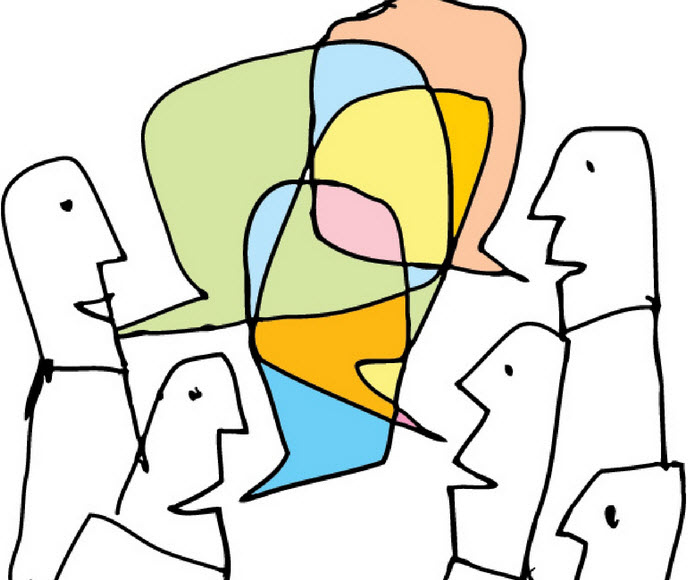 •	Habilidades de comunicación interpersonal.
•	Escucha activa.
•	Resolución de conflictos.
Autoconciencia
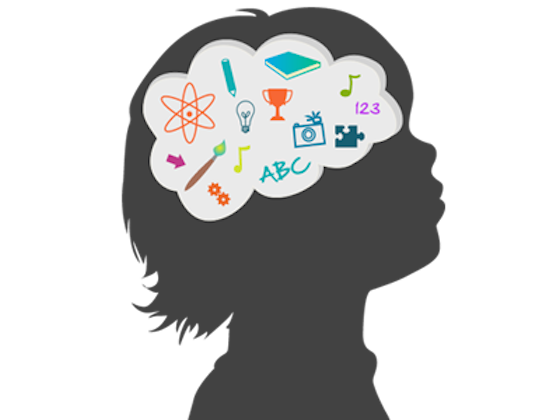 •	Identificación y expresión de emociones.
•	Autoevaluación de comportamientos problemáticos.
•	Desarrollo de la autoestima y la autoimagen.
Control de Impulsos
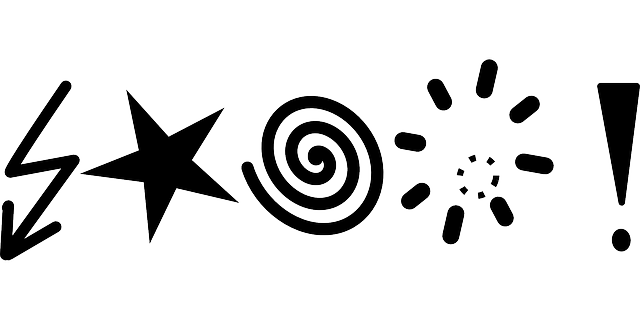 •	Manejo de la ira y la frustración.
•	Toma de decisiones reflexivas.
•	Resistencia a la presión de grupo.
Habilidades Sociales
•	Desarrollo de habilidades sociales positivas.
•	Construcción de relaciones saludables.
•	Empatía y comprensión de los demás. (https://www.youtube.com/watch?v=RqdJpHGVXLE)
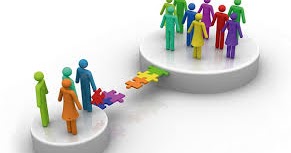 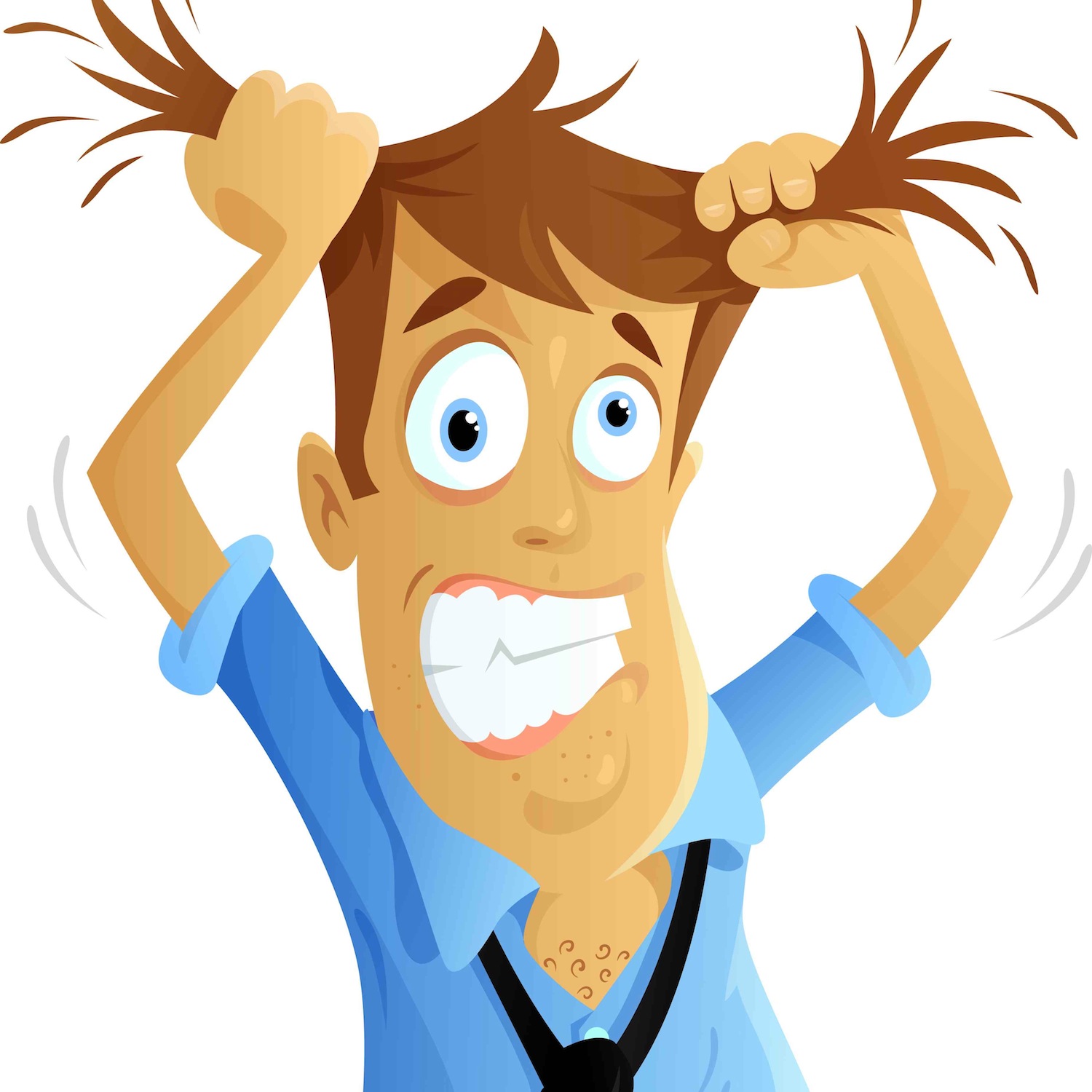 Gestión del Estrés
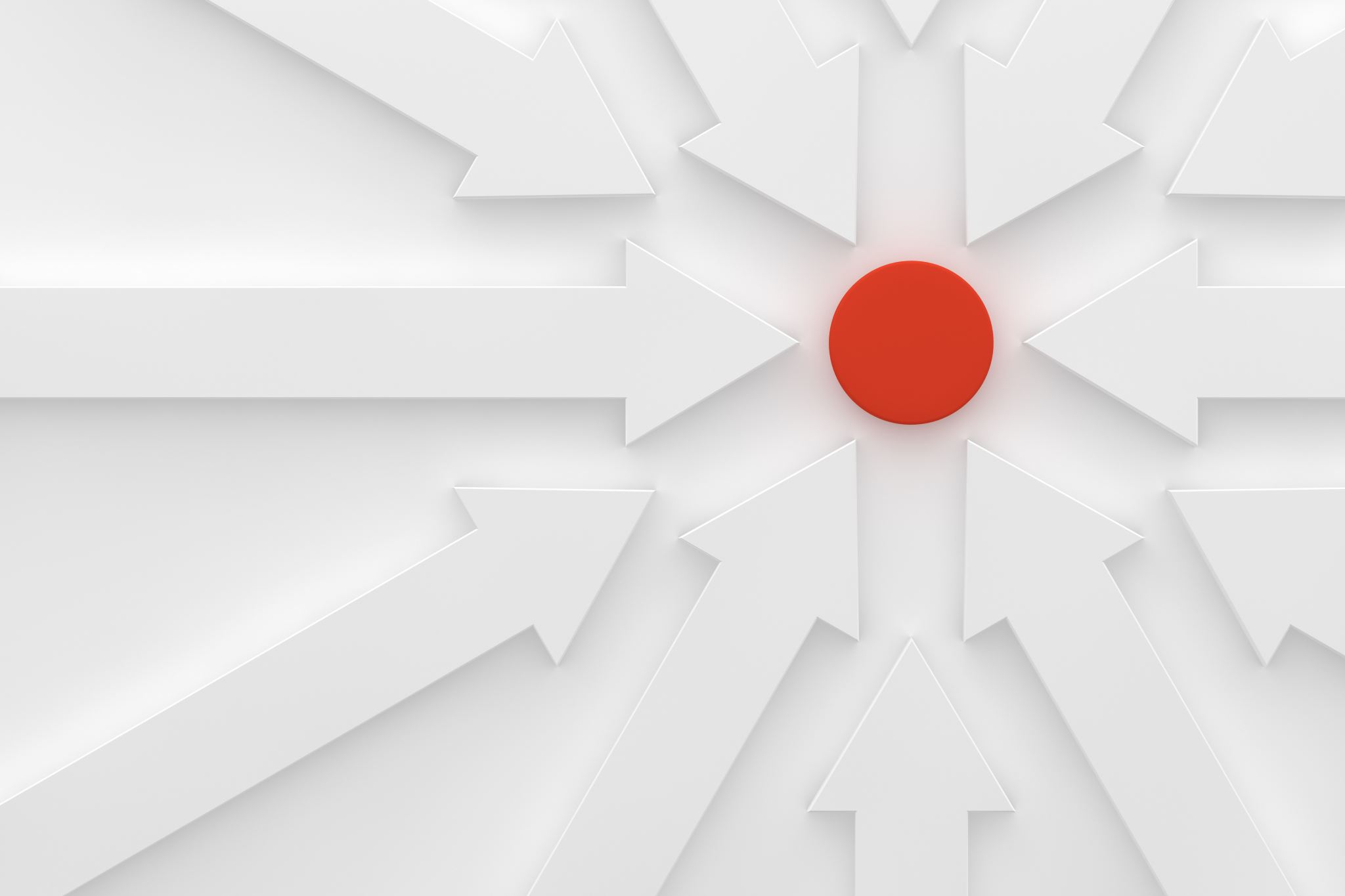 Resolución de Problemas
•	Identificación de problemas y objetivos.
•	Desarrollo de estrategias para superar obstáculos.
•	Toma de decisiones informadas.
Responsabilidad y las consecuencias.
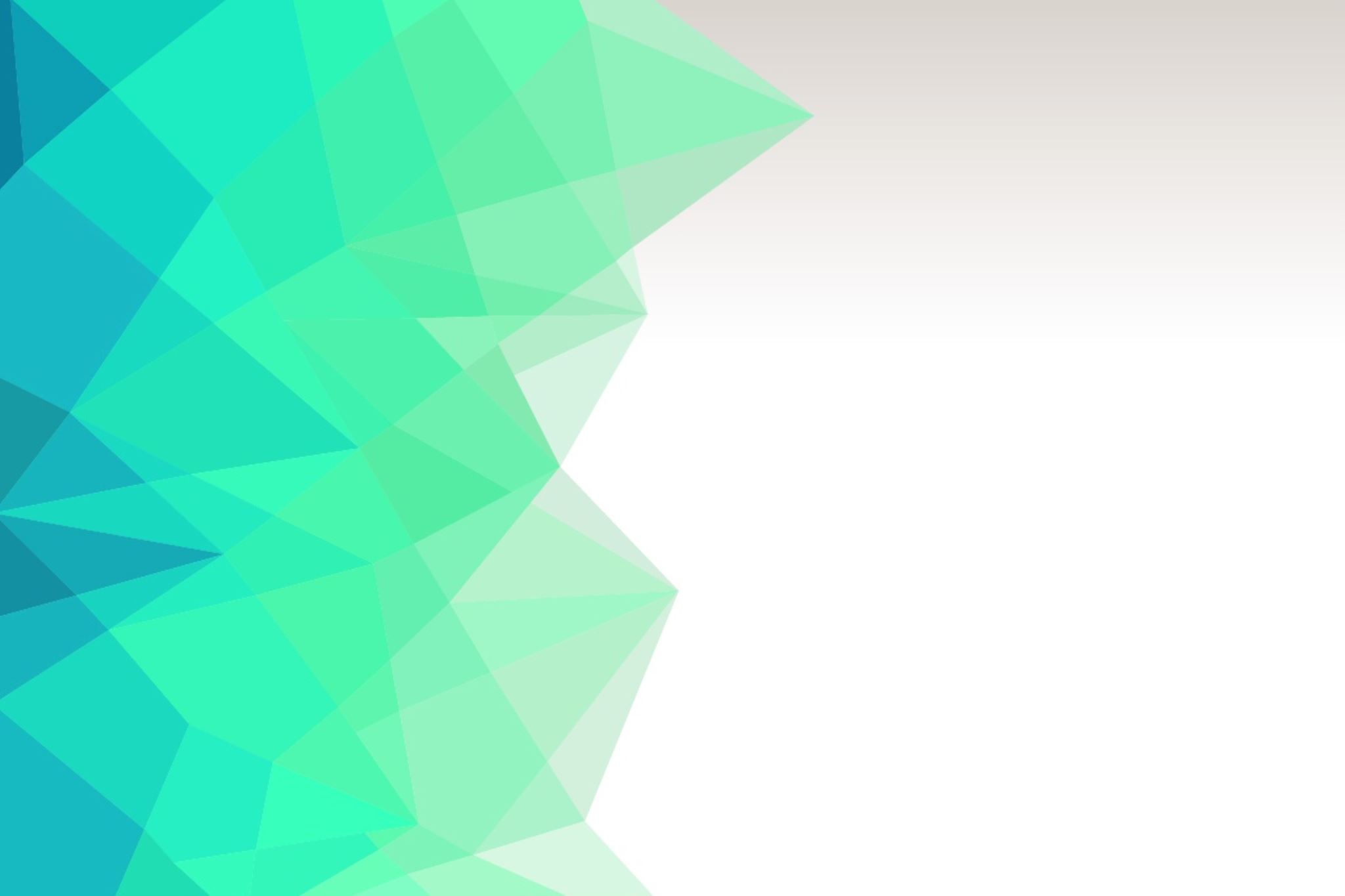 •	Entendimiento de las consecuencias de las acciones.
•	Responsabilidad personal y ética.
•	Aprender de los errores y la autorreflexión.
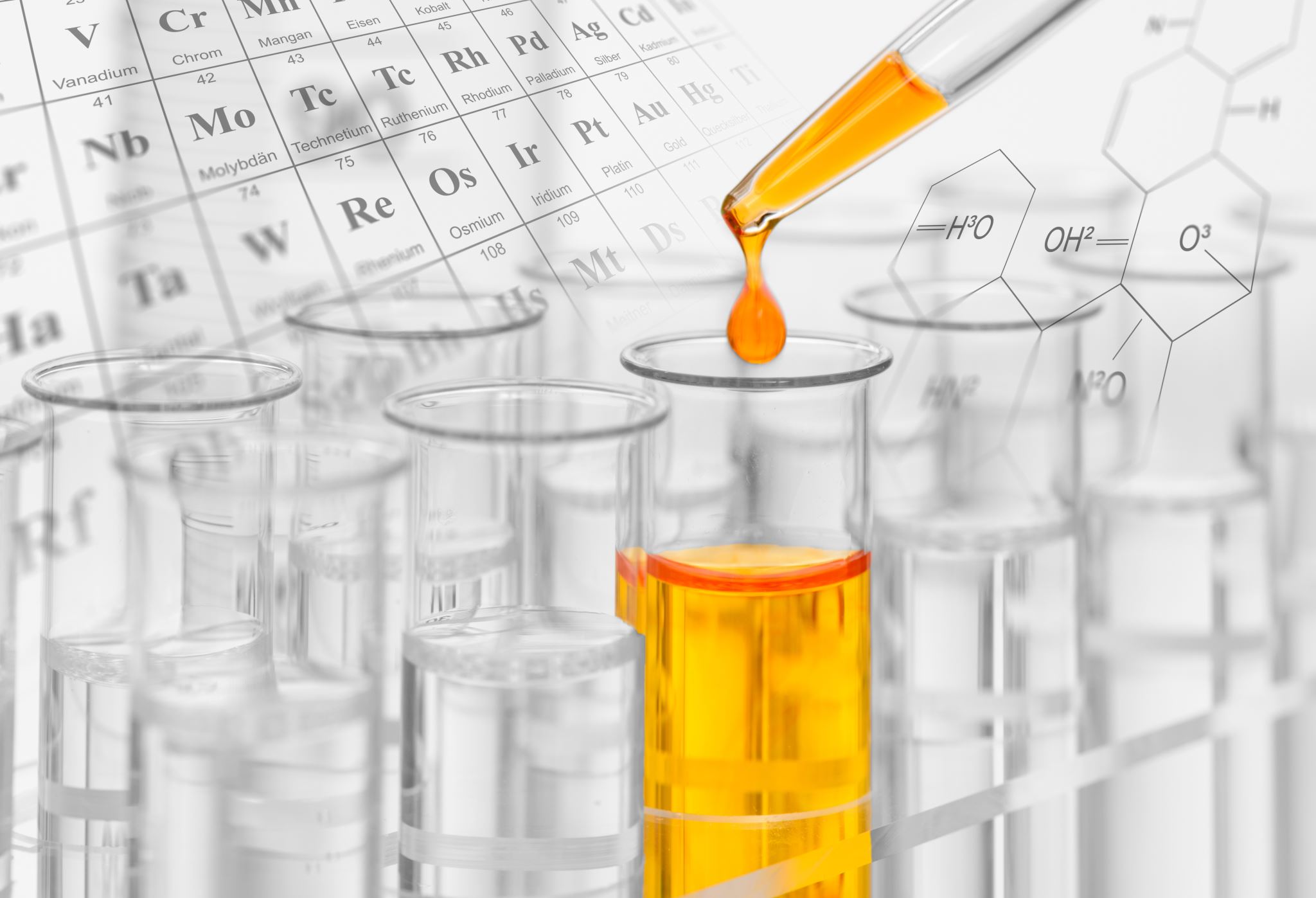 •	Prevención del abuso de sustancias.
•	Conciencia de los riesgos asociados.
•	Búsqueda de apoyo en caso de problemas de adicción.
Uso de Sustancias
Educación Sexual
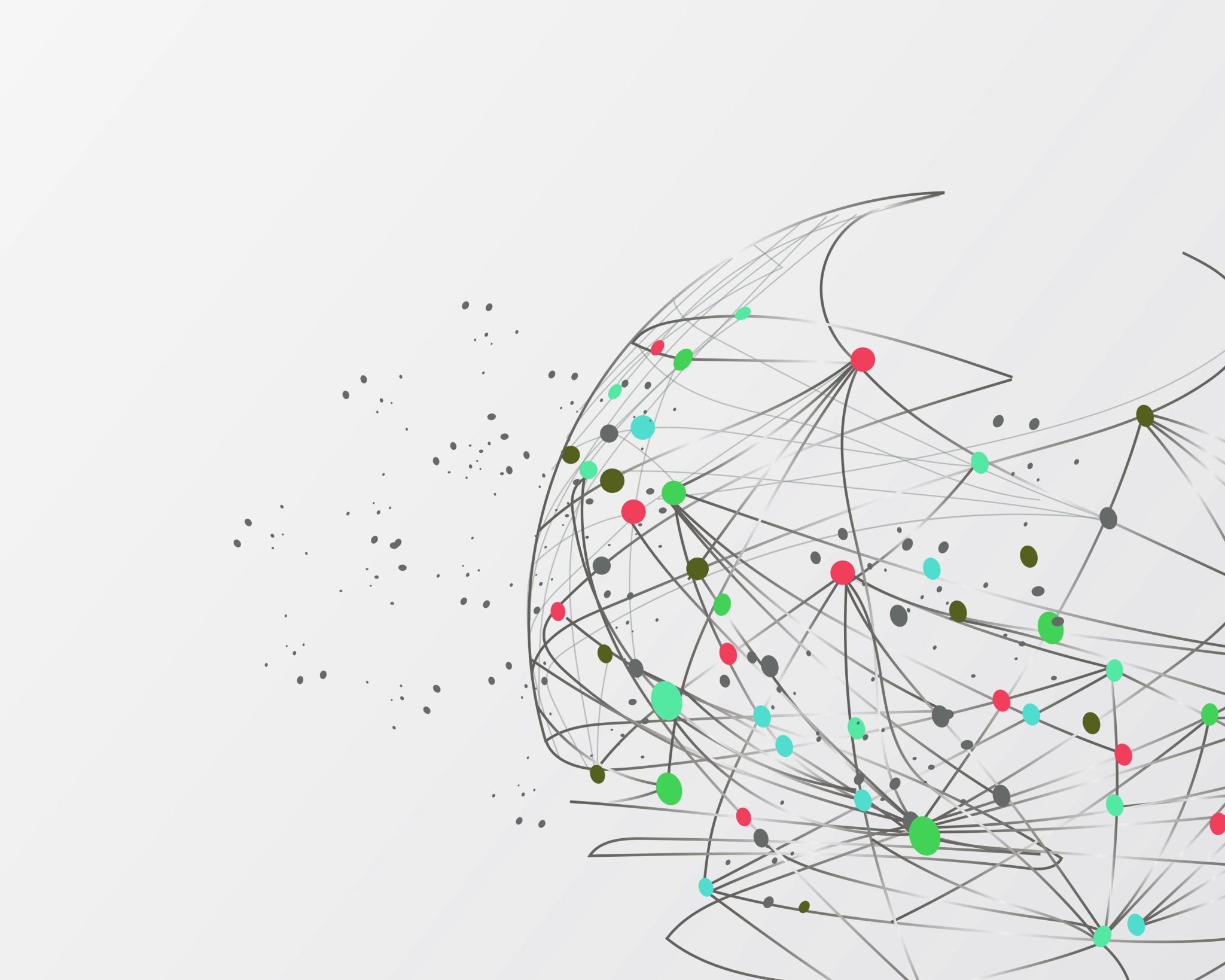 •	Información sobre relaciones sexuales saludables y consentimiento.
•	Prevención de embarazos no deseados e infecciones de transmisión sexual.
•	Respeto por los límites personales y el consentimiento
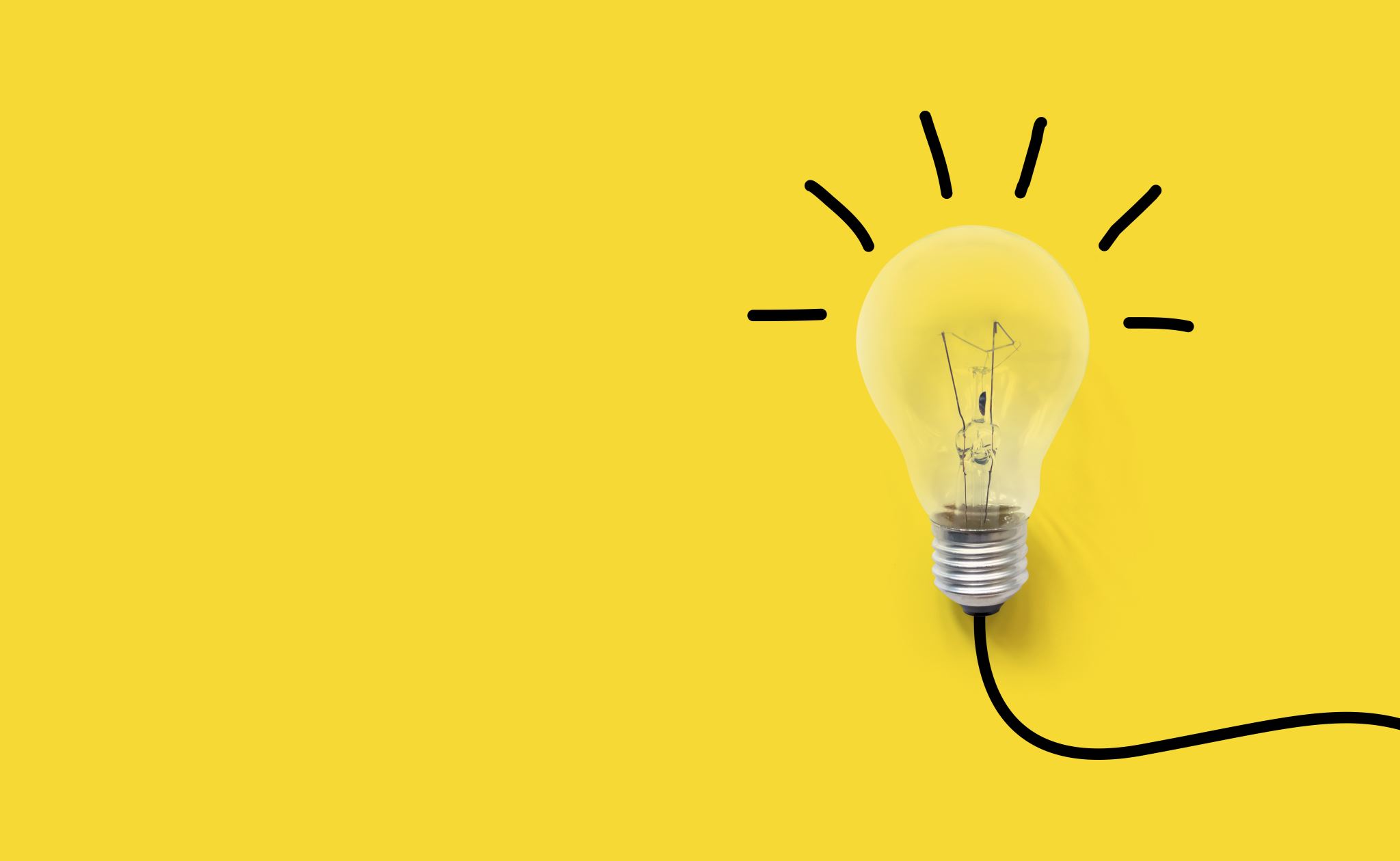 •	Motivación y establecimiento de metas educativas.
•	Técnicas de estudio efectivas.
•	Uso responsable de la tecnología y las redes sociales.
Habilidades Académicas
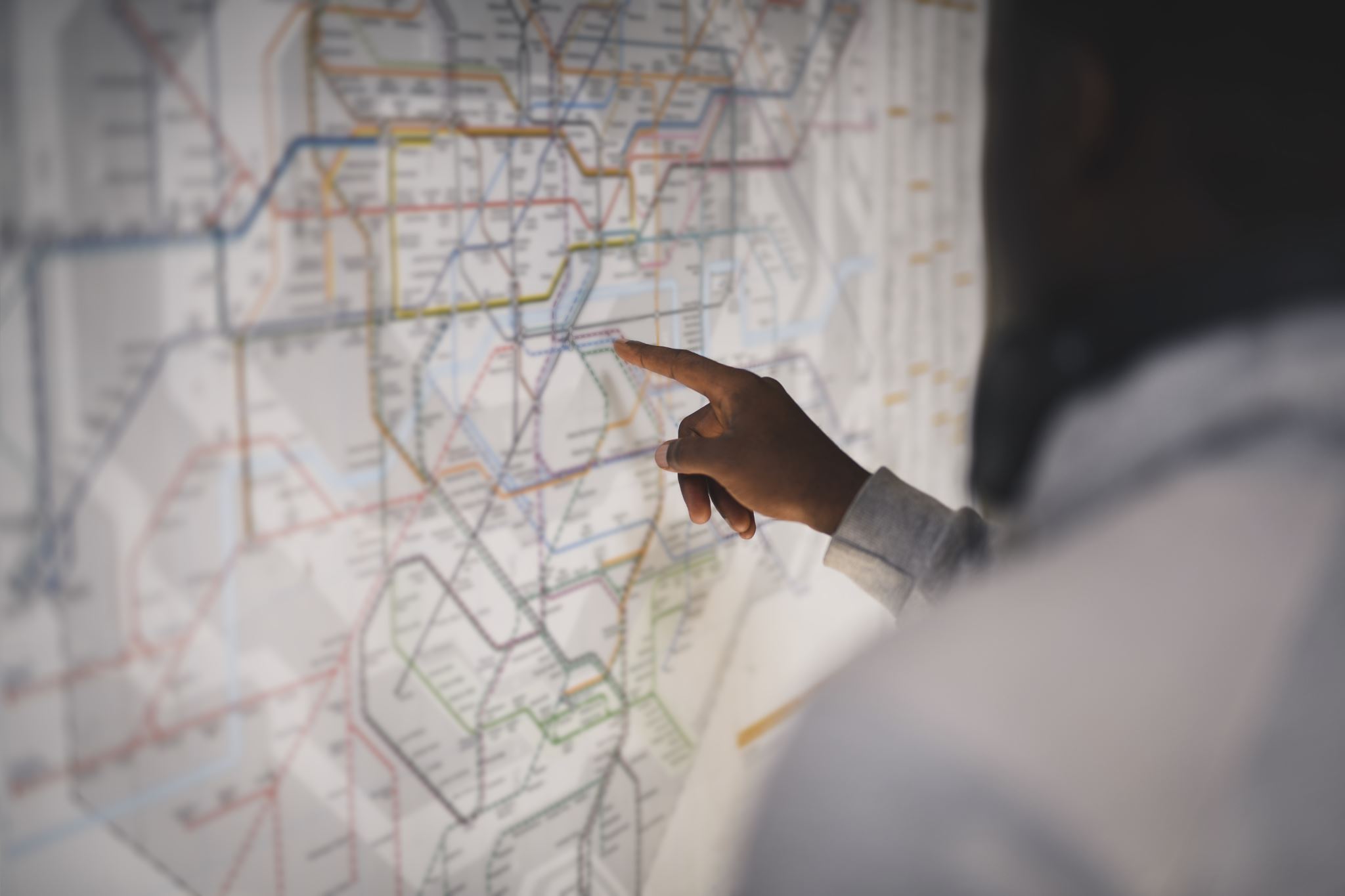 •	Planificación de metas a largo plazo.
•	Exploración de opciones educativas y profesionales.
•	Conciencia de las consecuencias a largo plazo de las decisiones actuales.
Toma de decisiones y planificación del futuro
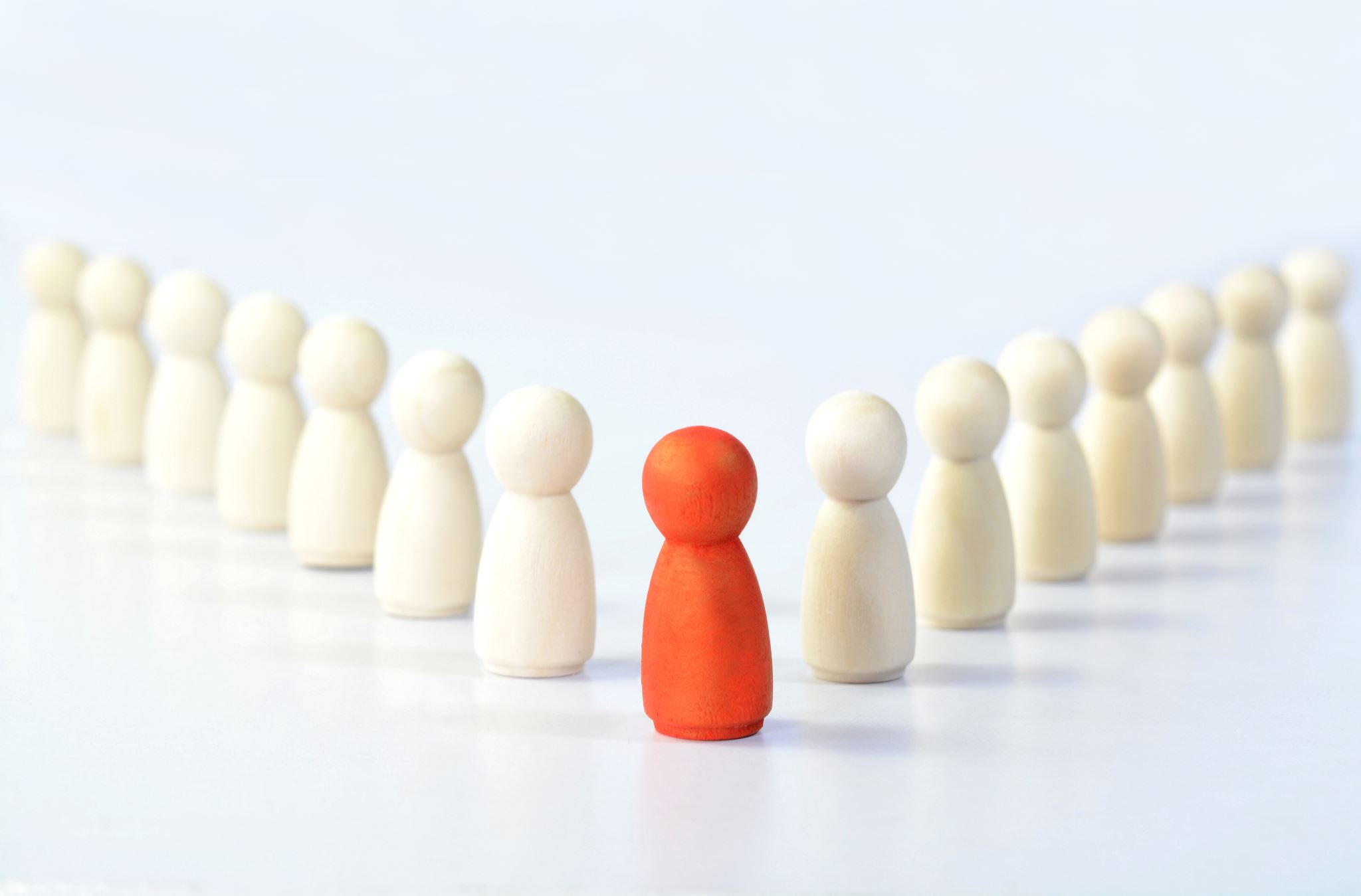 Prevención de la violencia y el Acoso
•	Promoción de relaciones libres de violencia.
•	Estrategias para prevenir el acoso escolar y la intimidación.
•	Conciencia sobre el impacto de la violencia en la comunidad.
Desarrollo de habilidades para la resiliencia